Solar Flares
How do they affect us?
What is a solar flare?
A magnetic storm on the sun
A large energy release
A glow , then…
A huge ejection into space
Electrons, atoms, and ions
X-rays
More about flares
Happen around sunspots
Sunspots: Dark, cool spots on the sun
Particle cloud reach earth in 2 days
Occur in cycles
How do flares affect earth?
Disrupt radio signals
Disturb radar stations
Can affect “cyberspace”
Radiation storm can endanger astronauts
Northern lights visible in more places
Ejection phase can disrupt
GPS systems
Airline flights
Satellite communications
Cell phones
Fuel pumps
Computerized cars controls
Satellite communications
Financial transactions
Electrical grid power surges
Blow out transformers
Equipment is hard to replace
Safety of ships at sea
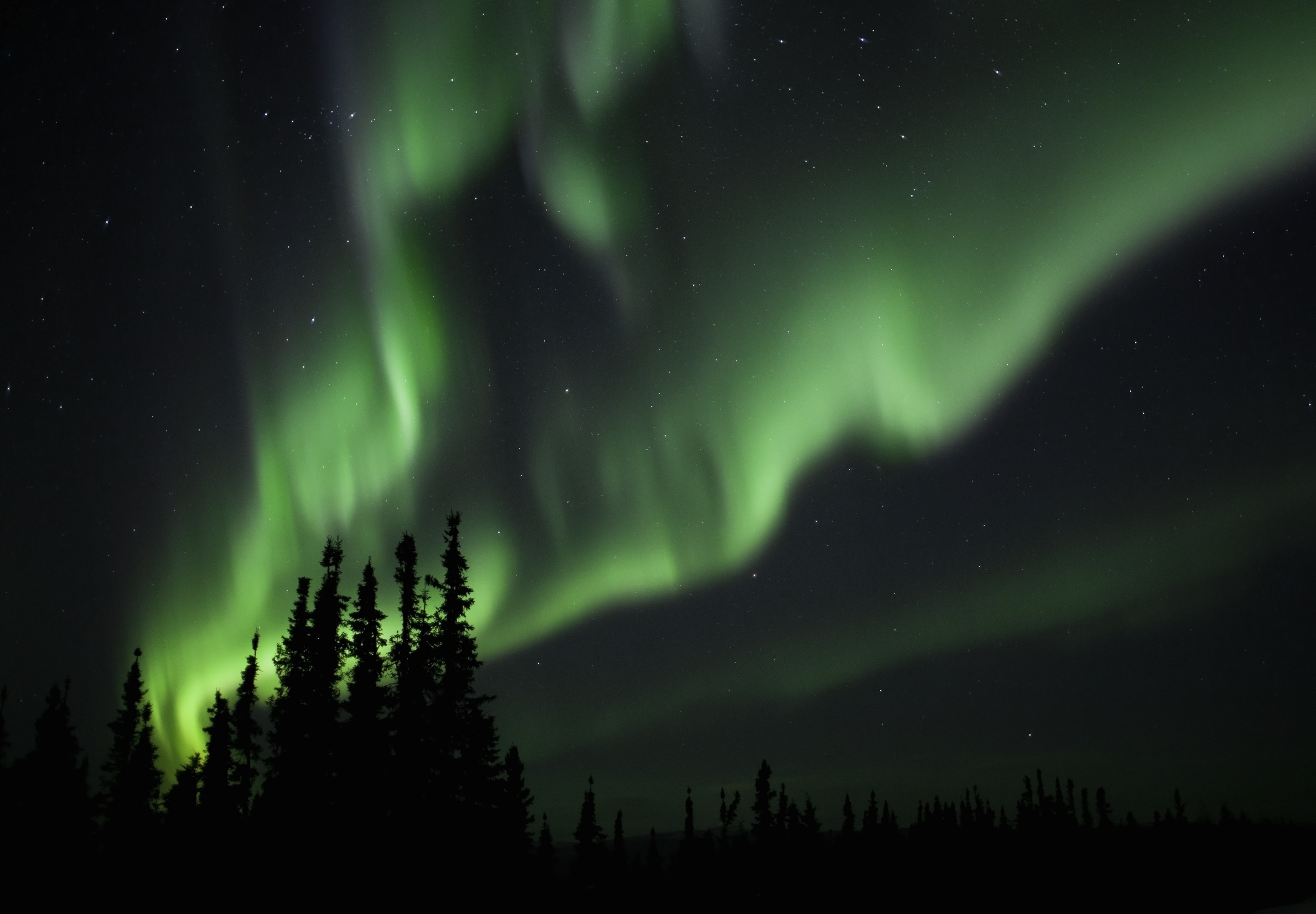 The 1859 solar flare
Called the “Carrington Event”
Telegraphs stopped working
Northern lights visible in Italy, Cuba, and Hawai‘i
Can we watch them from earth?
Not visible with home telescopes
Or even with these telescopes
Only high-powered professional telescopes